1930-1940
MODA TARİHİ
YAŞAM TARZI NASILDI?
Birinci Dünya Savaşı bitmiş ve insanlar büyük şokun etkisini atlatmış, kendilerini eğlenceye, oyunlara, değişik icatlar ve yürüyüşlere vurmuşlardır.
Şimdi de onlardan birkaç fotoğraf bakalım…
Bira isteriz yürüyüşü
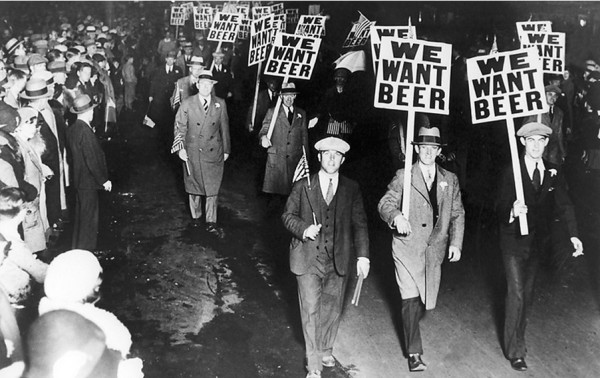 Yürüyüş  etkisini göstermiş 
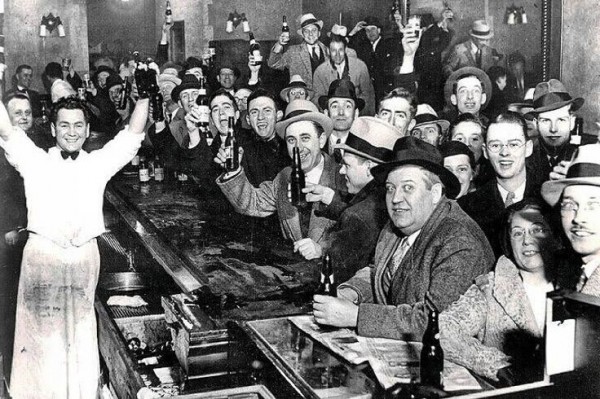 Eğlenceden bahsetmiştim değil mi?
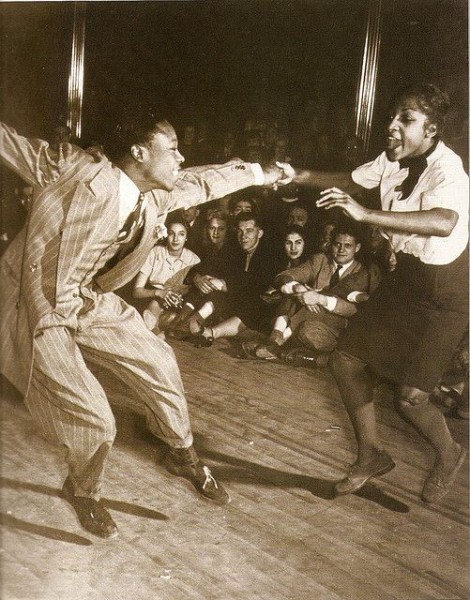 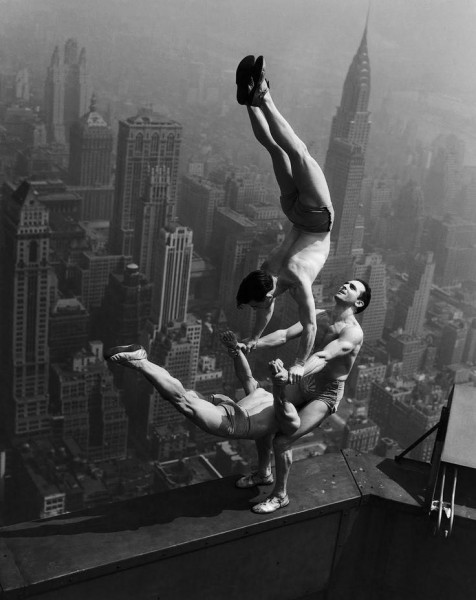 1933’ün gelişini kutlayan kızlar 
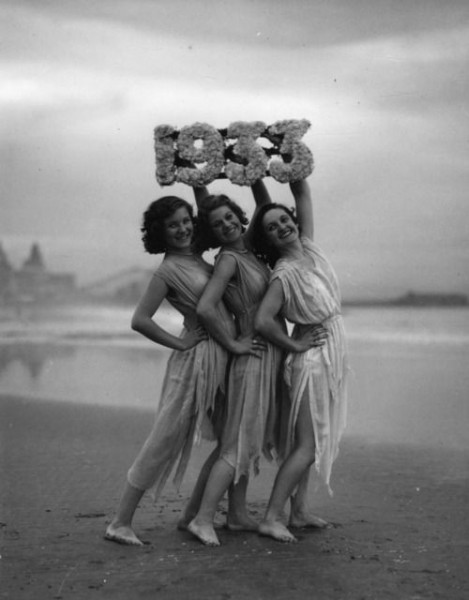 Timsahlarla kahvaltı yapanlarda 30’lar..
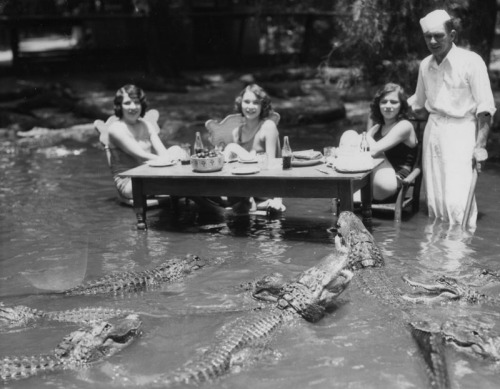 Giyim Tarzındaki Değişiklikler..
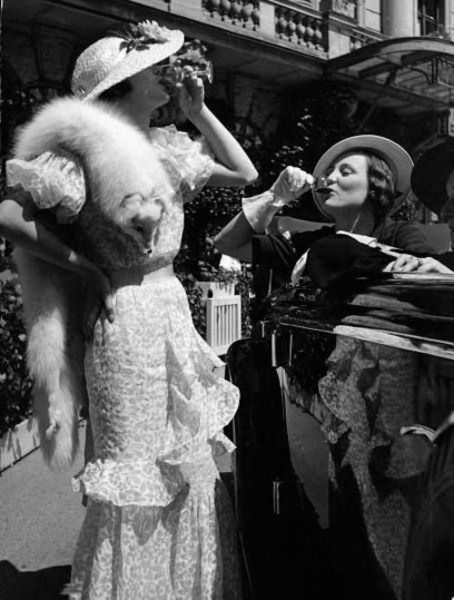 -Pililer. kürkler ve 20'lerin parlak stili abartısız elegant 30'lar stili ile yer değişti.
-Parlak kumaşlar ve aksesuarlar ortaya çıktı.
-Uzun boylu görünmek önemliydi ve tüm terzilik hileleri kadını da erkeği de uzun boylu göstermek üzere seferber edilmişti.
-Yanık ciltler, plajlar ve spor yapmak çok modaydı.
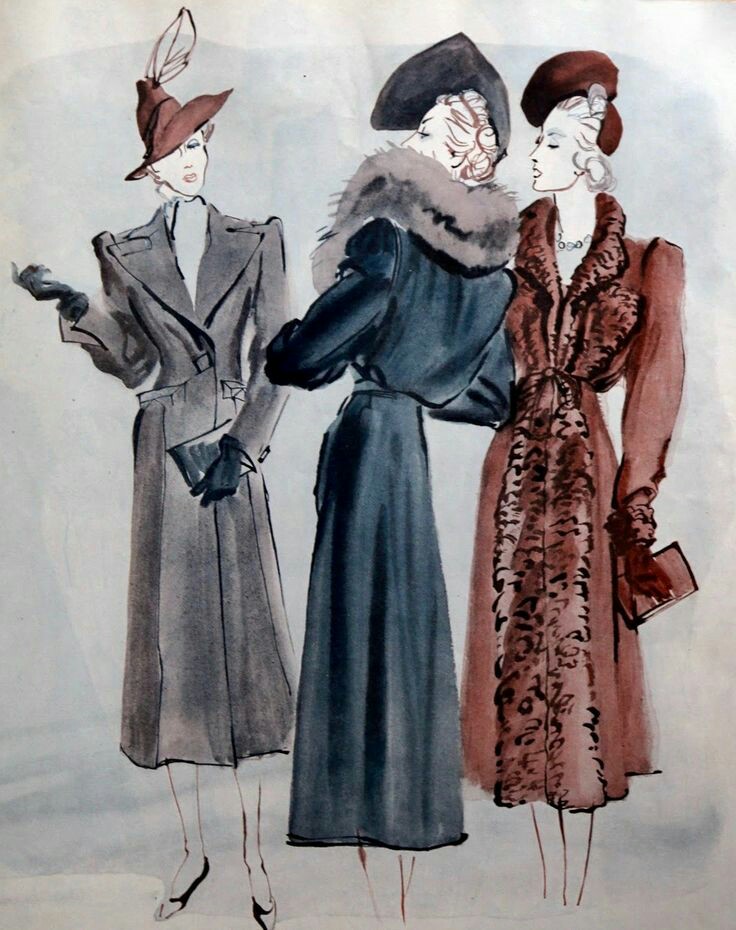 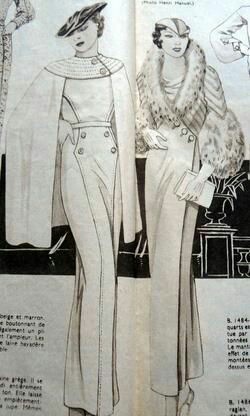 -Kadınları jartiyerli çorapları vardı.
-Etek boyları uzamıştır. Etek boylarındaki kısalık, 1960'lara kadar modayı terk etmemiştir.
-Sırt dekoltesi ön plana geçmiştir.
-Kalem gibi kaşlar trend olmuştur.
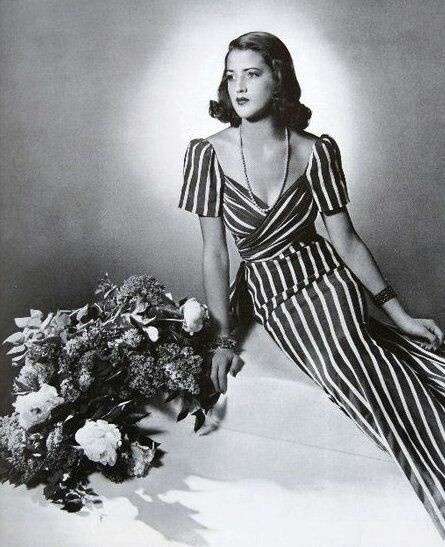 -Saçlardaki bukleler feda ediliyor, saçlar 'a la garçon' kestiriliyordu ve kısa saçlarının üstüne taktığı cloche şapkaları vardı.
-Omuzsuz (straprez) gece elbiseleri ve sırtlarda çaprazlar oluşturan modeller dönemin elbiselerinde en çok kullanılan unsurlar arasında yer almıştır.
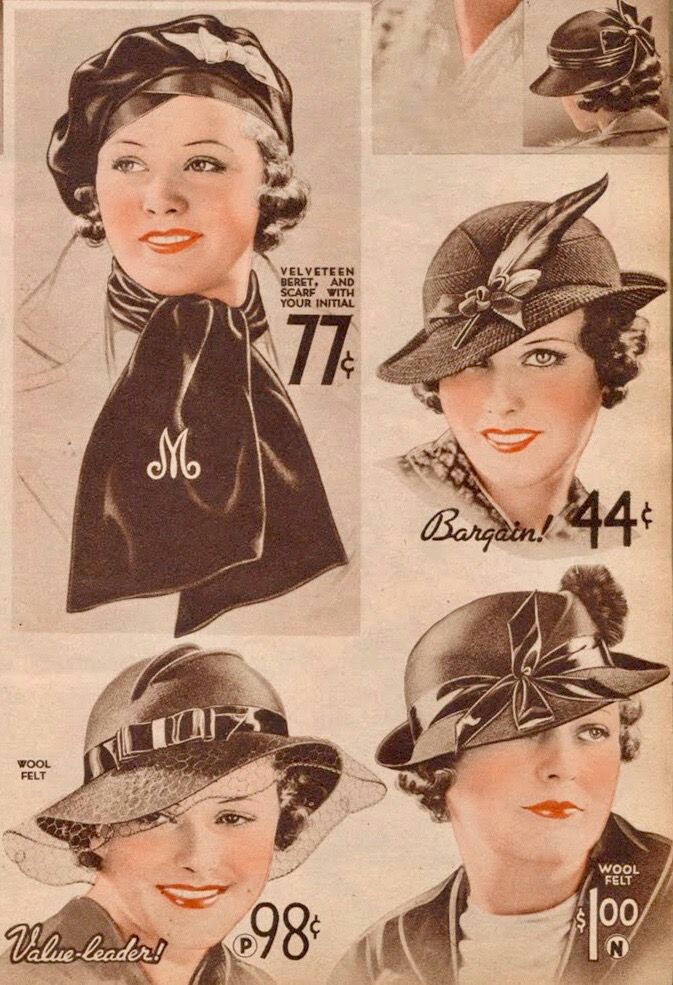 1936
1930 kadını, uzun etekli, erkeksi tayyörlü, kloş kenarlı fötr şapkası ile yalın bir figür çizerken, gece kıyafetlerinde, has ipekten vücudunu saran verev kesimli giysileri giymişlerdir. Kadınlar, Hollywood etkisi ile omuzları ve sırtı açıkta bırakan elbiseler kullanmışlardır.
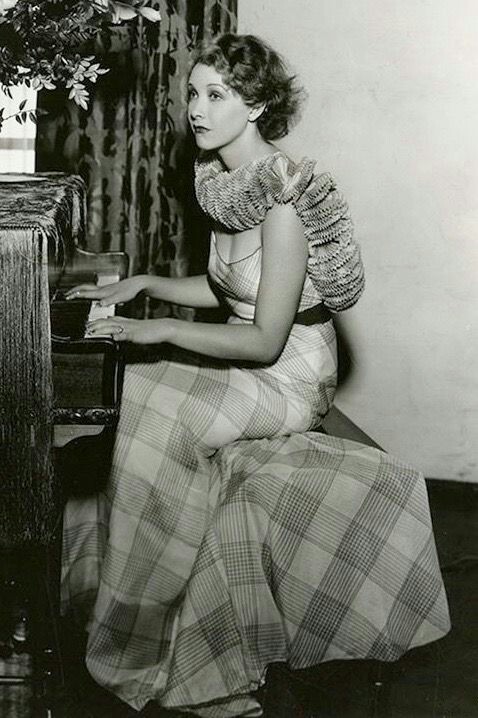 1930’larda, çekilen sesli filmler, filmlerdeki kadın ve erkek yıldızların giyiniş tarzları tüm dünyada etkili olmuş ve hayranları tarafından taklit edilmişlerdir. Türkiye’de bu yenilikten etkilenmiştir.
Amerikan aktörlerinin yani; Fred Astaire, Clark Cable, Cary Grant gibi Hollywood ünlüleri bu modanın müptelası olmuştur. Kadınlarda ise; Gloria Swanson, Joan Crawford, Marlene Dietrich, Greta Garbo gibi ünlü aktrislerin yaptıkları, tüm dünya da hatta ülkemizde de yakından takip etmişlerdir.Hollywood’un ünlü aktrisleri, modaya yön verme görevini aristokratların elinden almış, yeni modayı tüm dünyaya kendileri tanıtmışlardır.
GLORIA SWANSON                   JOAN CRAWFORD
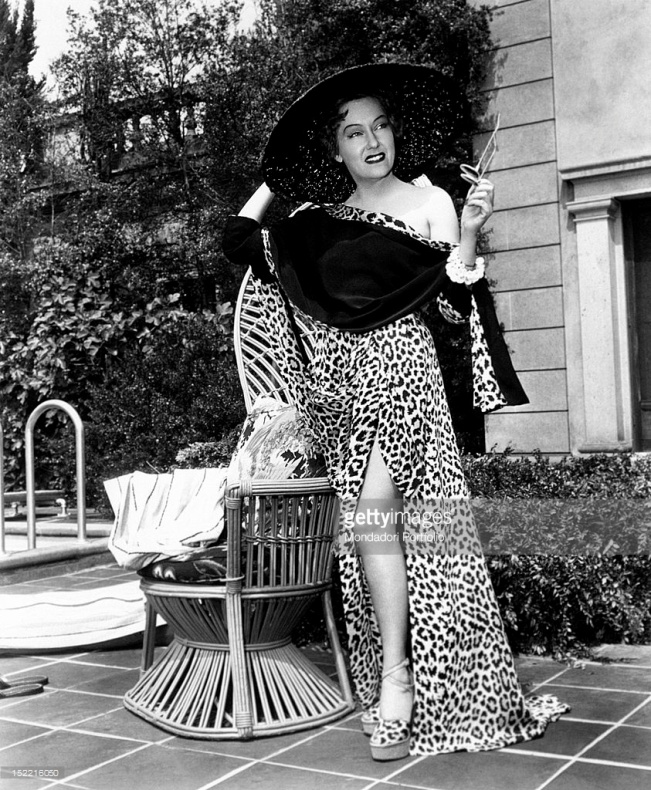 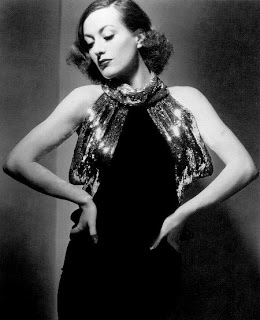 MARLENE DİETRICH                  GRETA GARBO
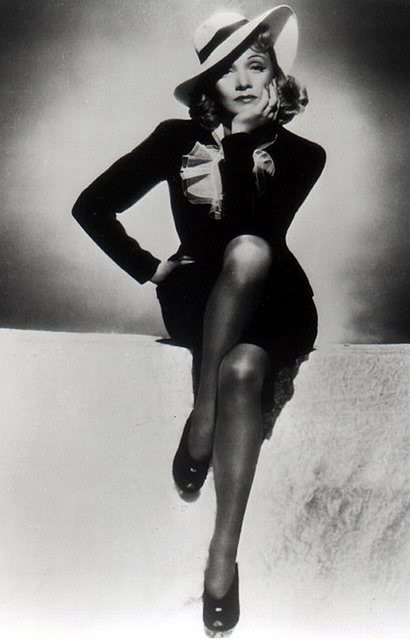 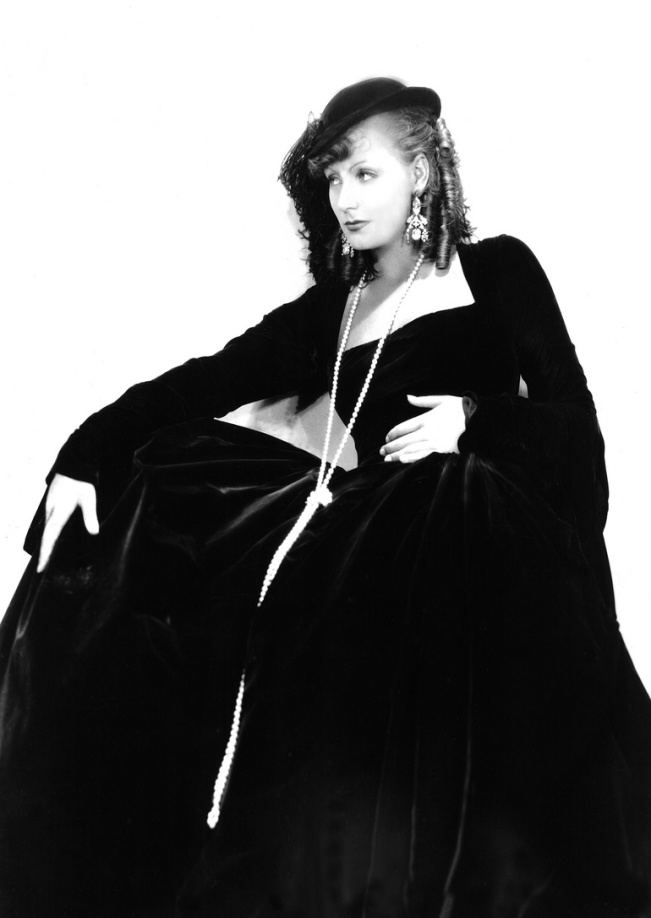 Dönemin moda ikonu ise Vivien Leigh'ti. 30'larda 10 kadar filme sahip olan Vivien'in en çok ses getiren çalışması 2 sene vizyonda kalan ''Rüzgar Gibi Geçti'' filmi oldu.
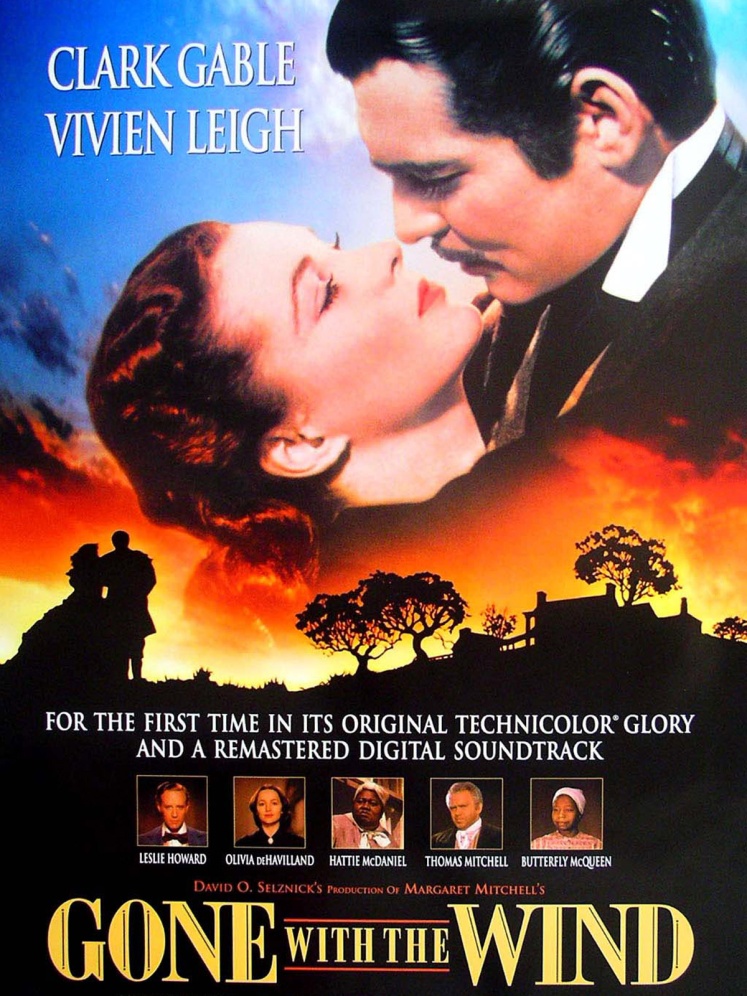 DÖNEMİN DERGİLERİ
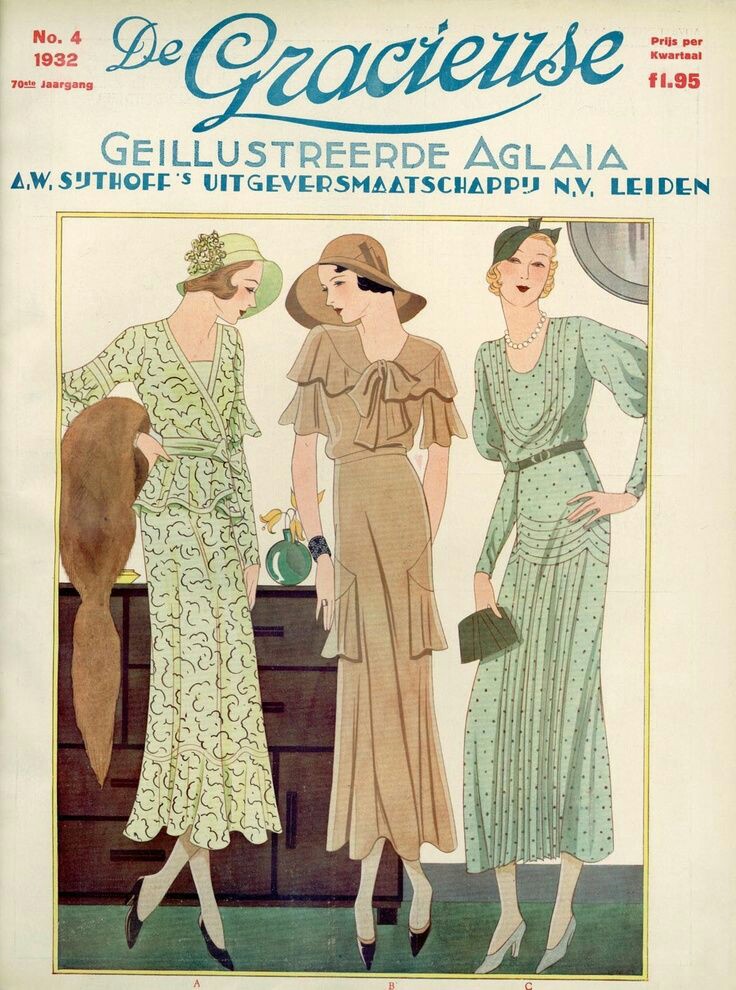 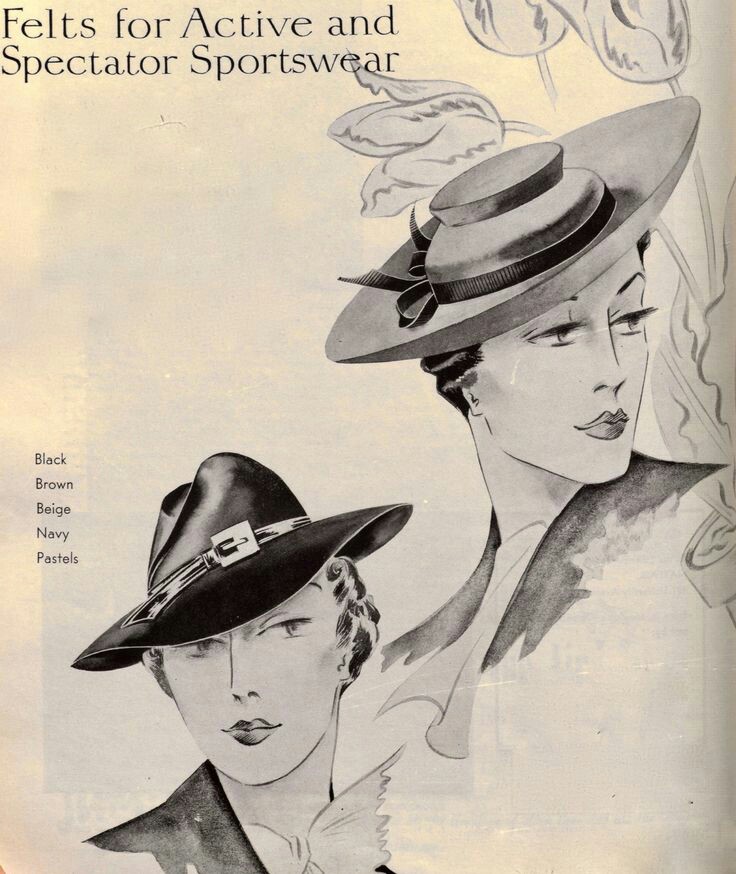 1932                                                 1938
SPOR KIYAFETLERİ
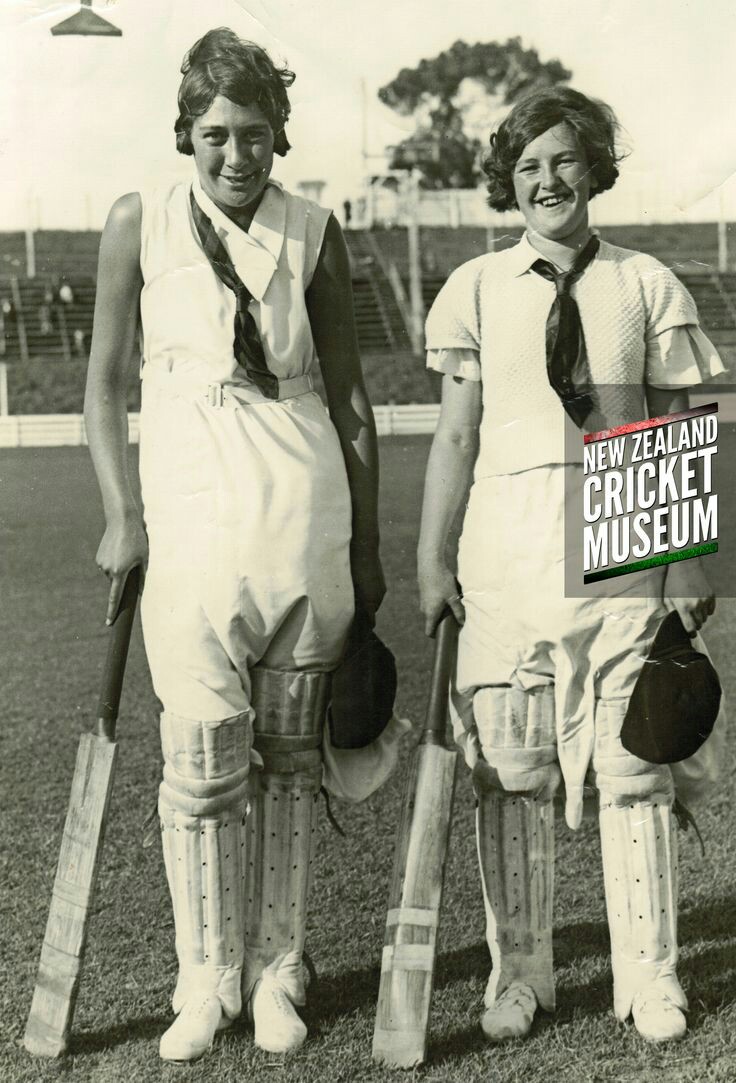 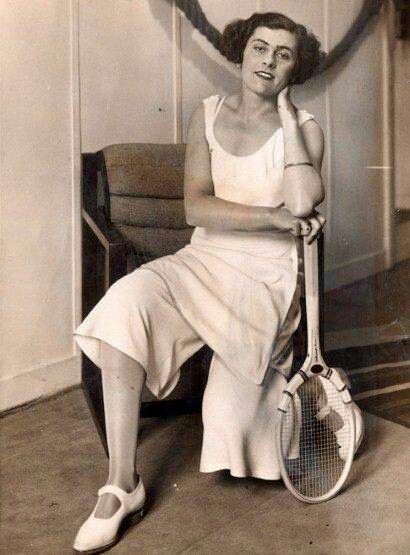 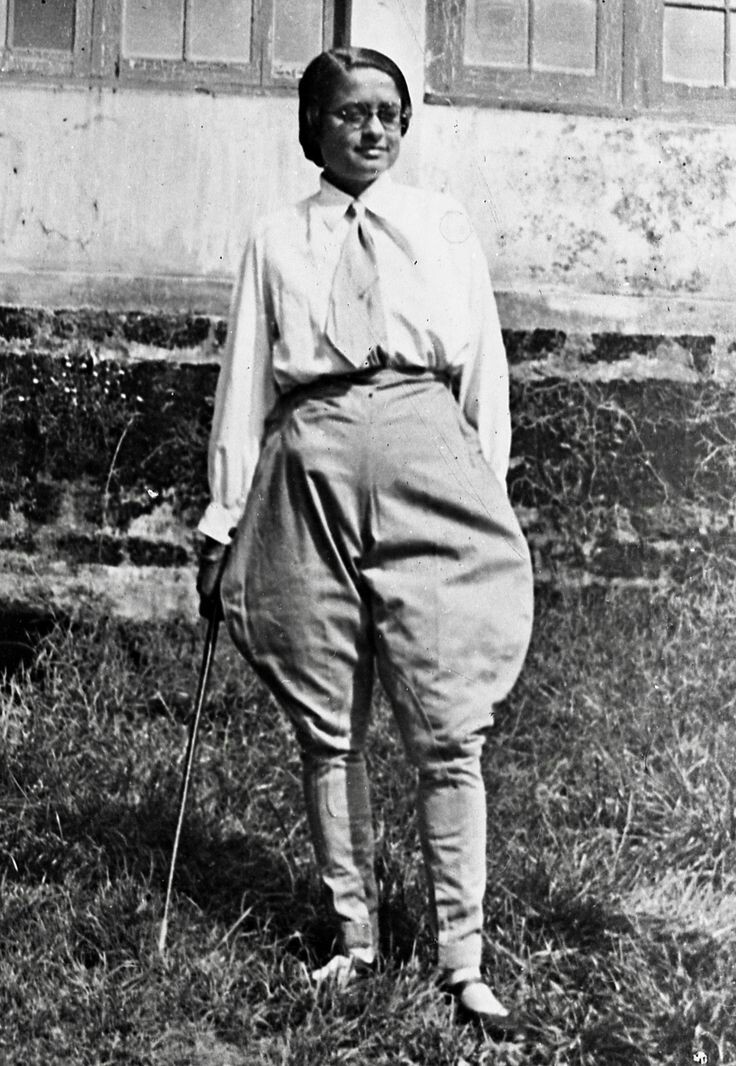 1934 CRICKET                1931 TENNIS                1933 RIDING
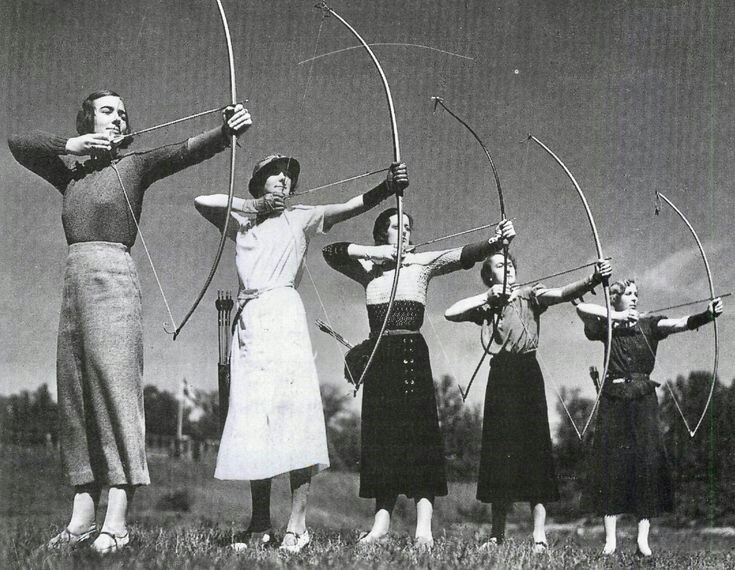 1934 ARCHERY
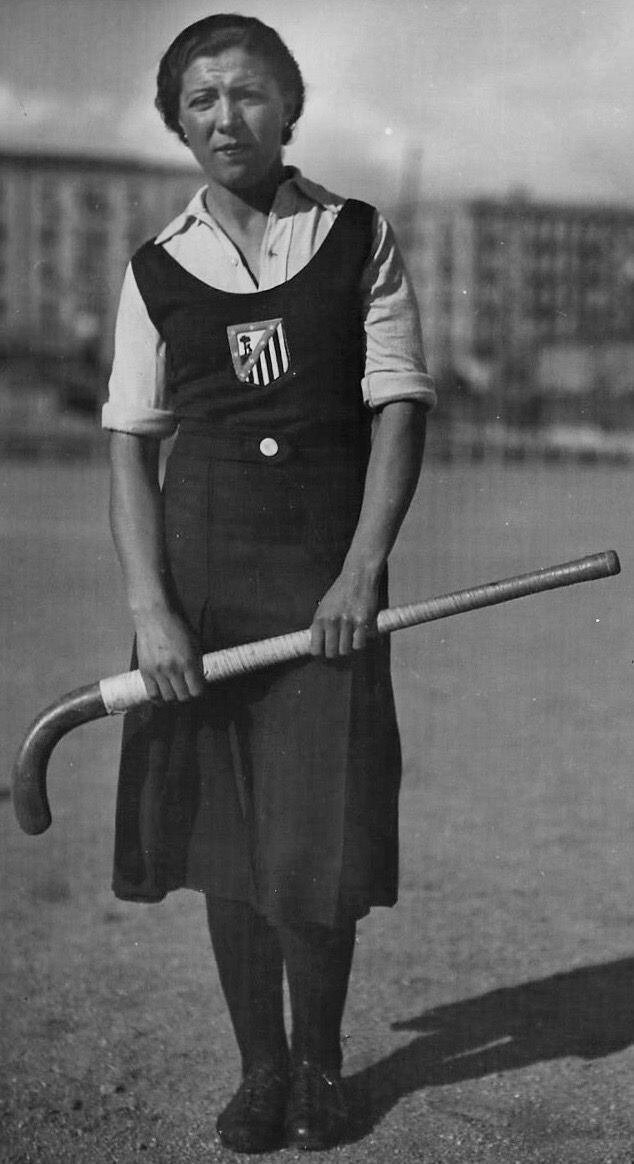 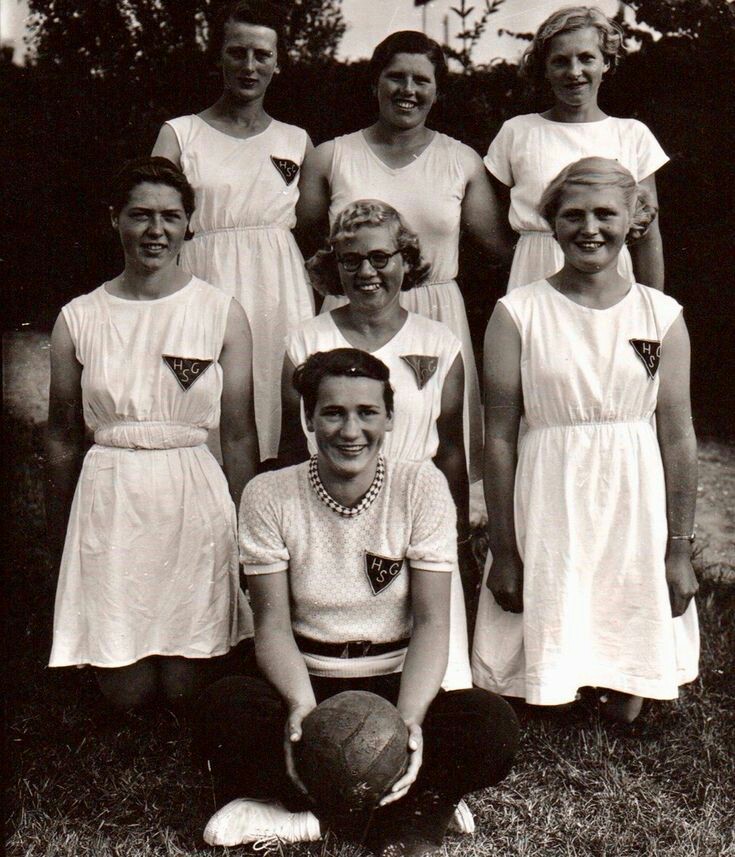 HANDBALL
1934 HOCKEY
1930’LARDA TAKIM KIYAFETLER
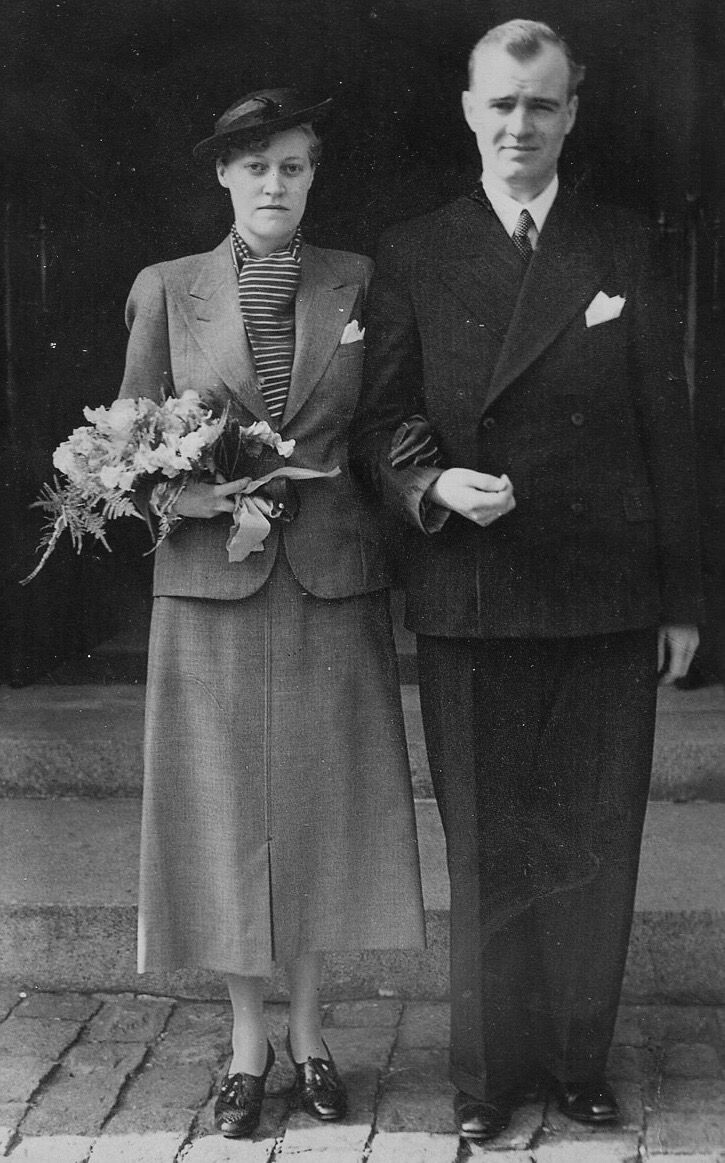 1937
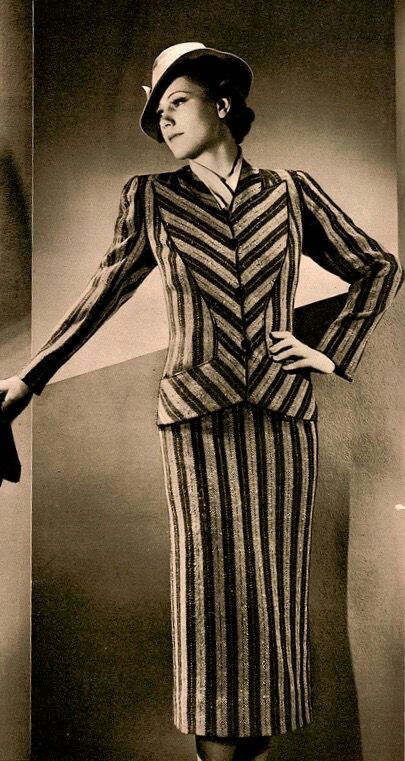 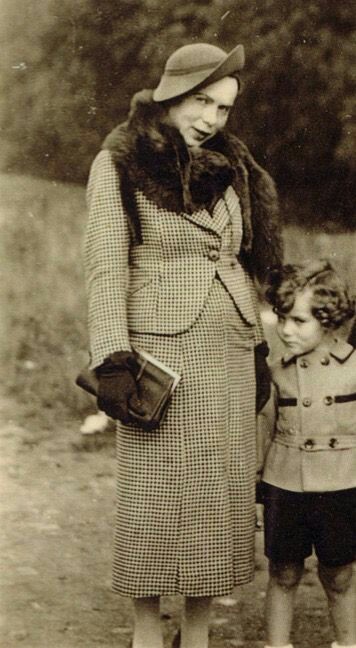 1939
1938
DÖNEMİN AYAKKABILARI
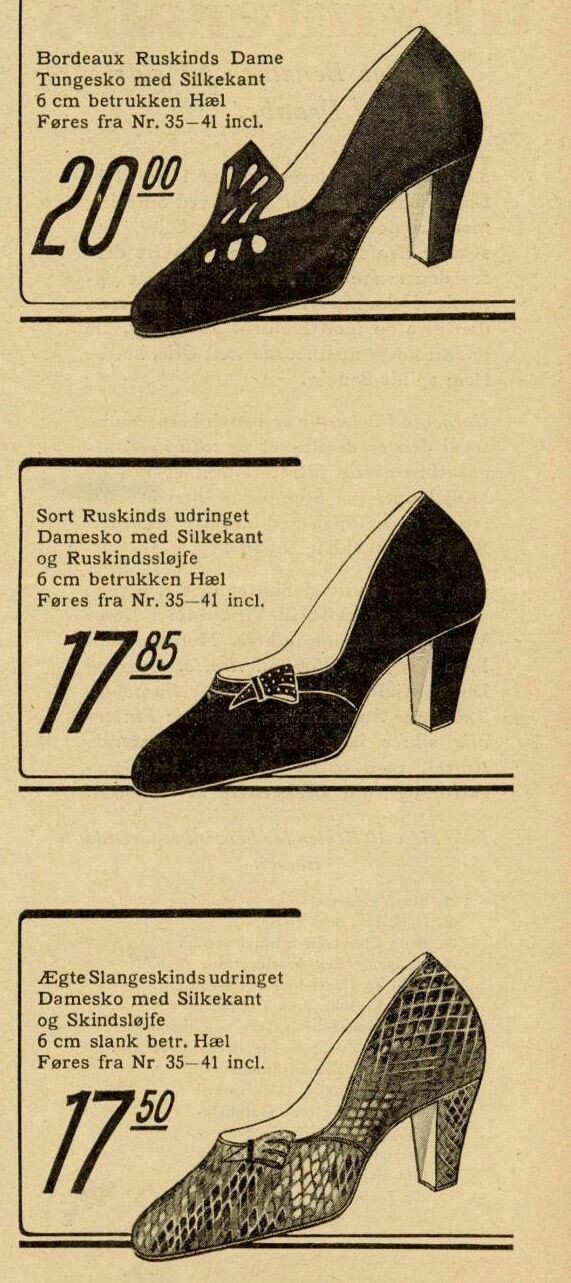 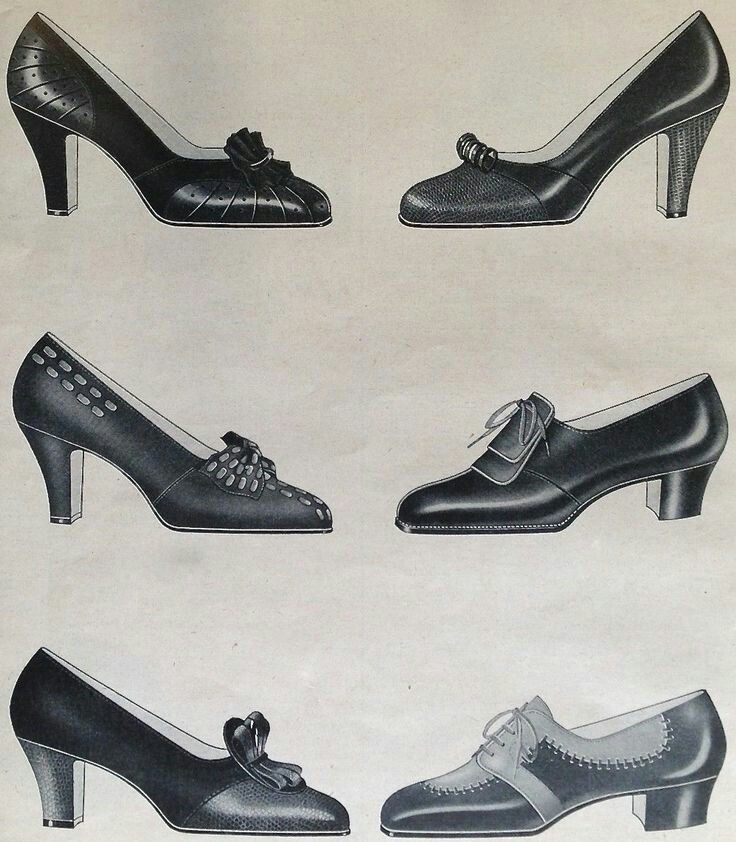 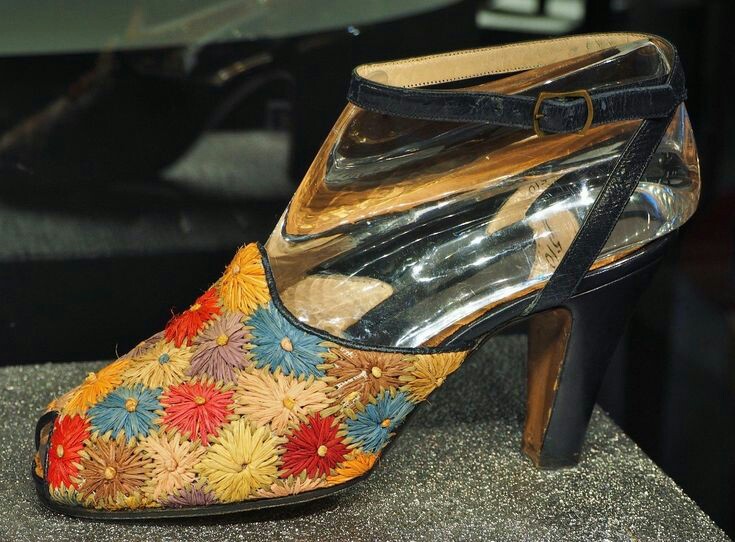 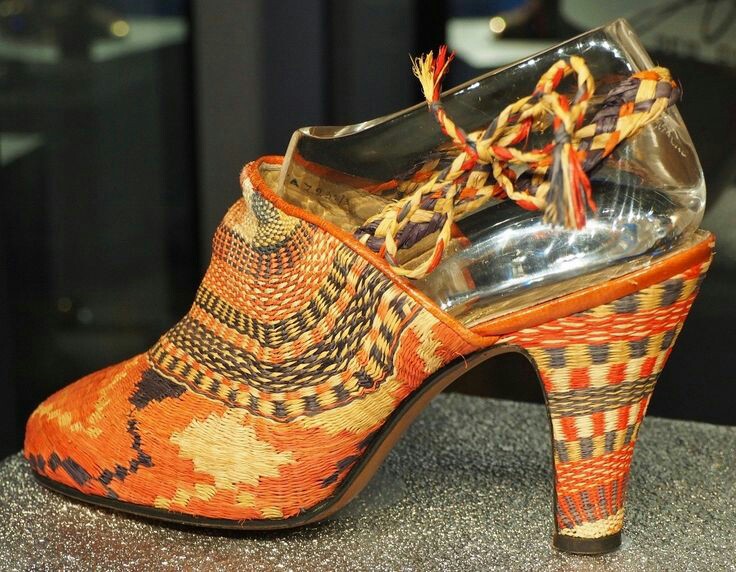 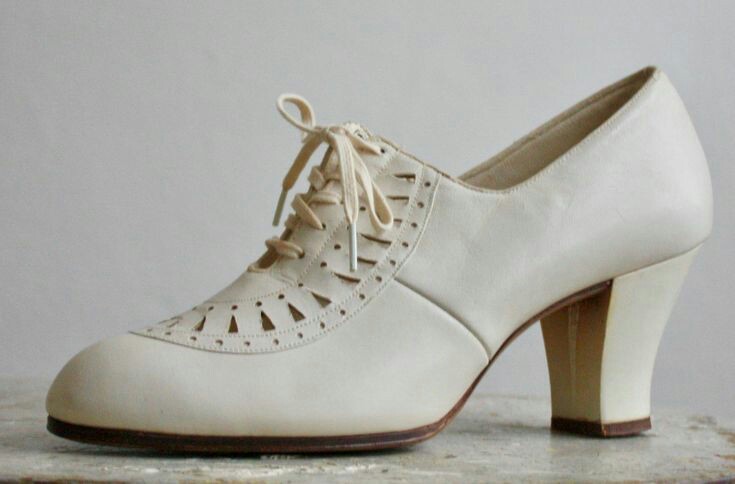 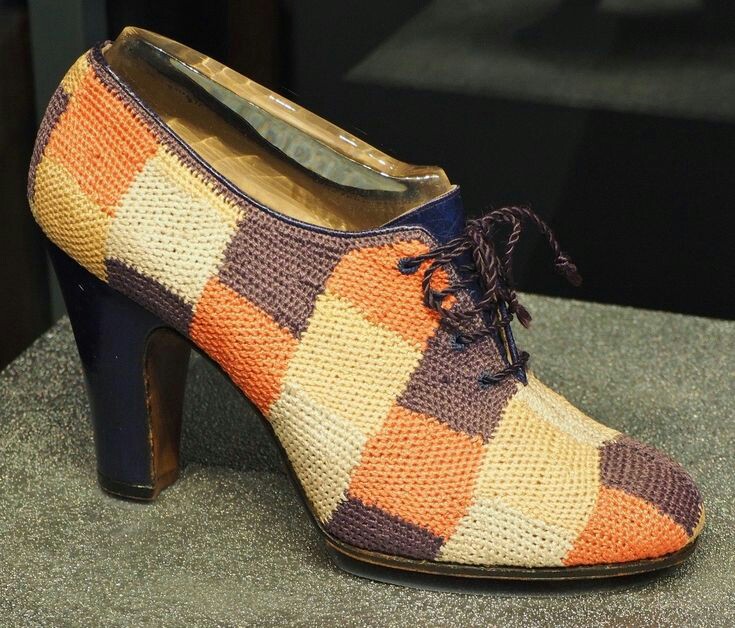 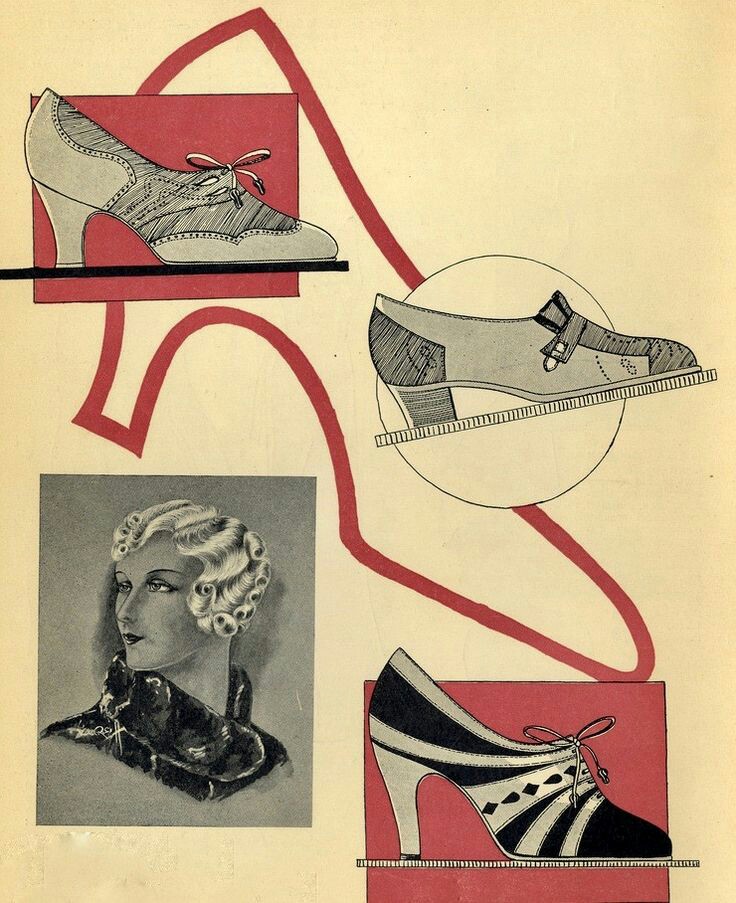 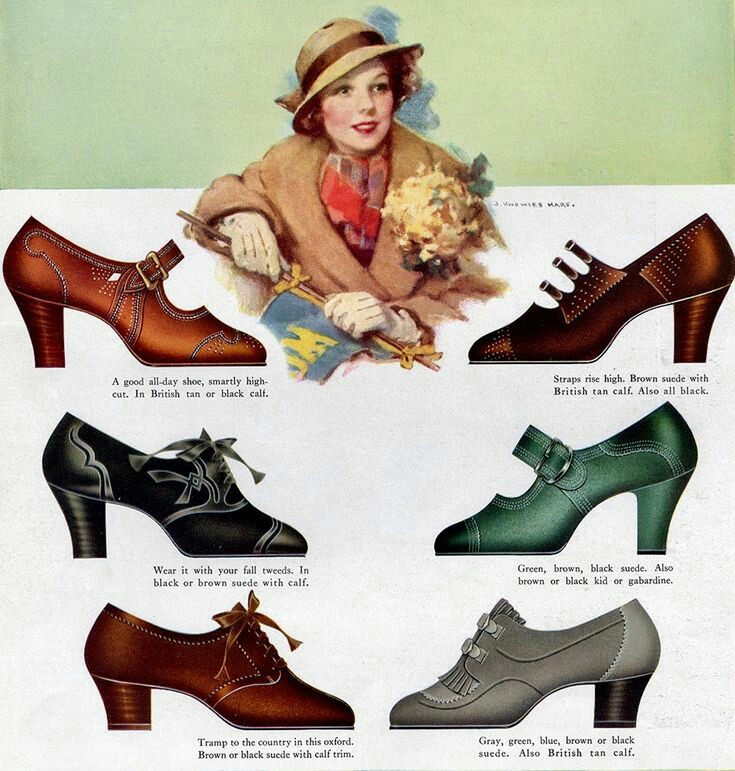 1935/1936
DÖNEMİN EŞOFMANLARI
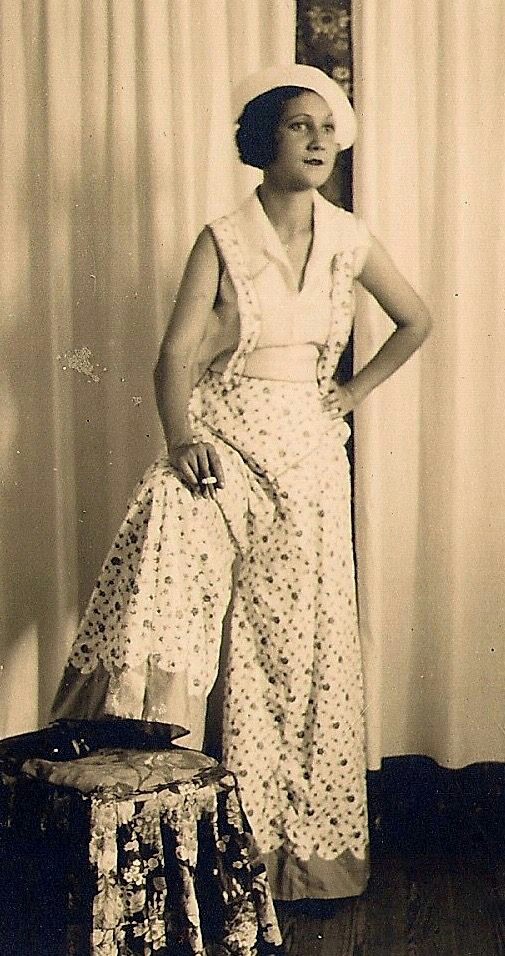 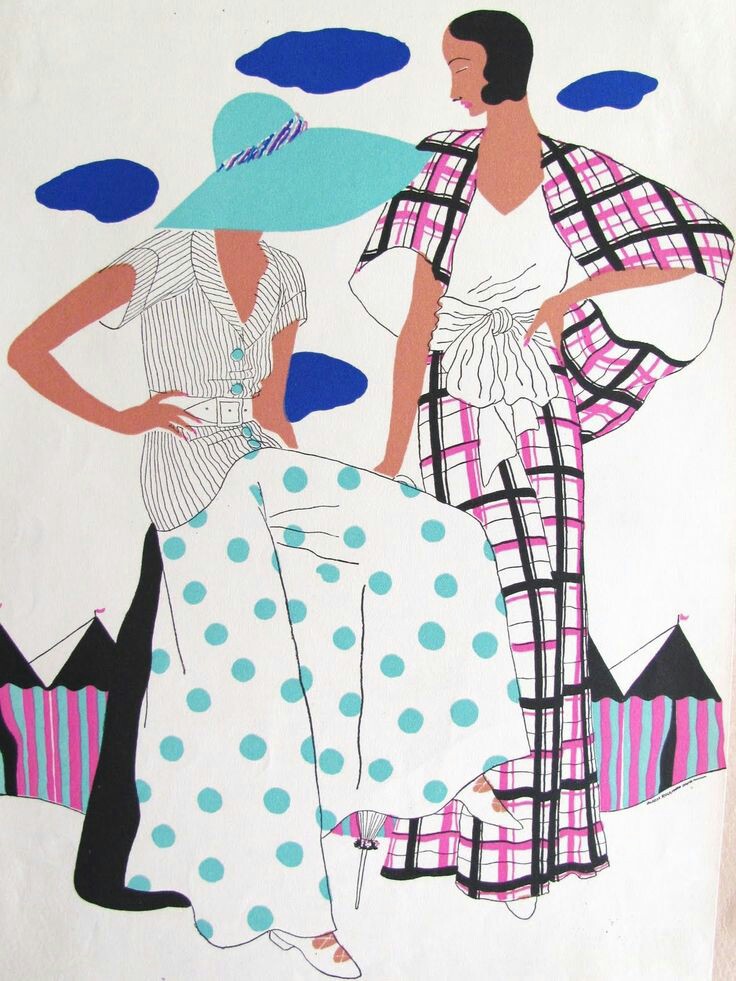 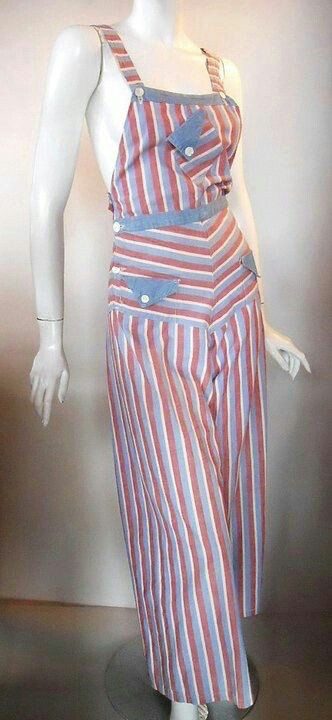 MAYO-BİKİNİ MODELLERİ
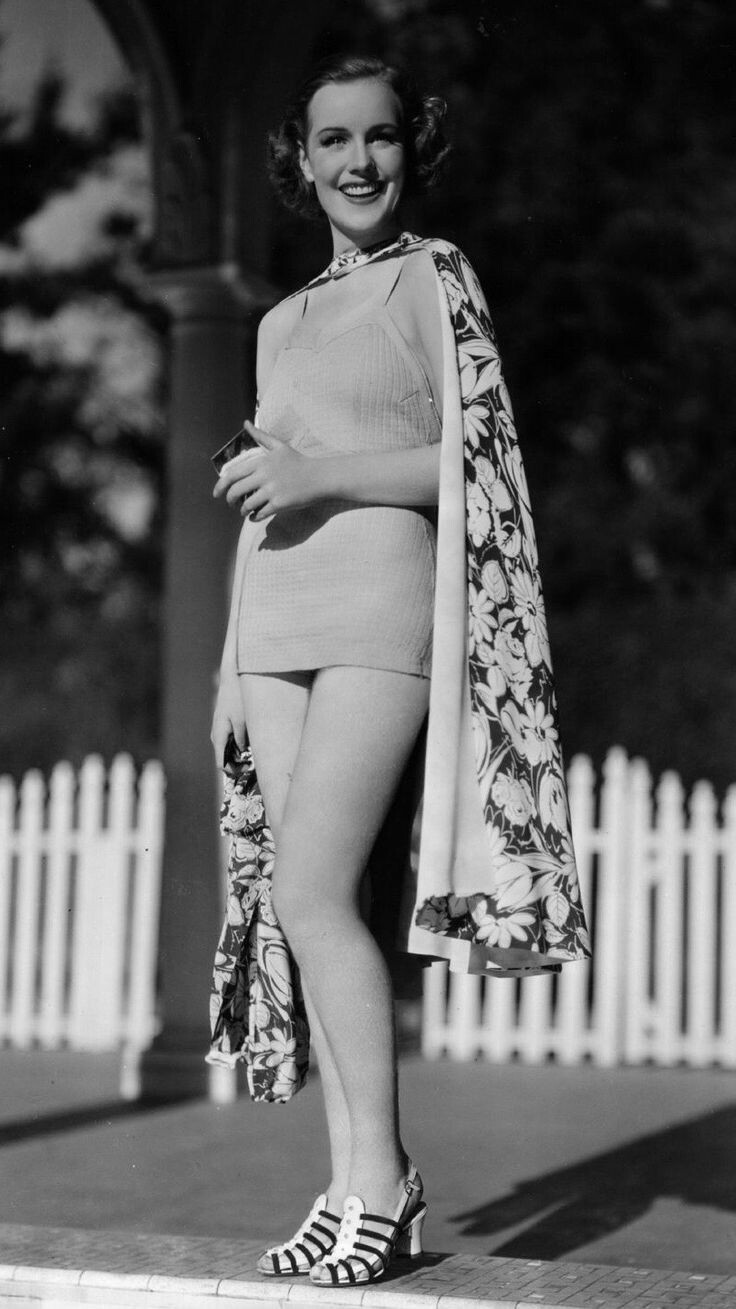 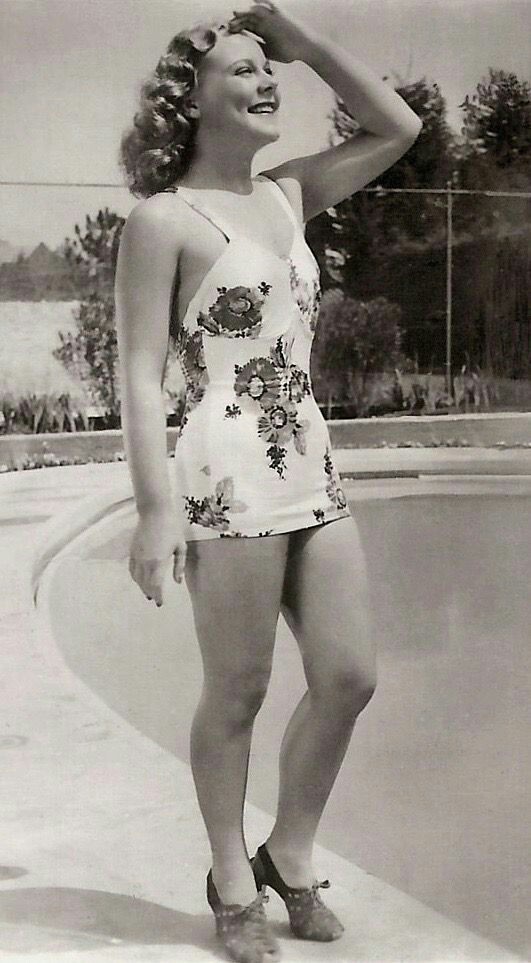 GENÇ KIZLARIN EN BÜYÜK HAYALİ GELİNLİKLER…
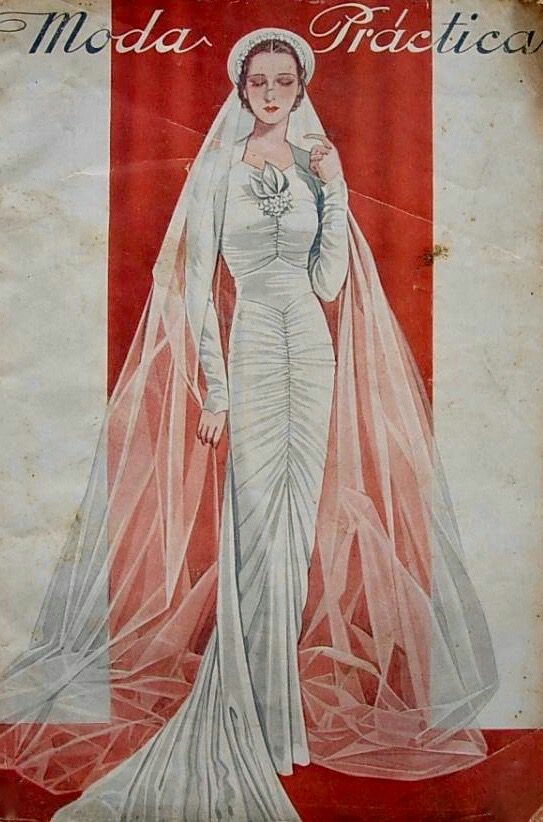 1936
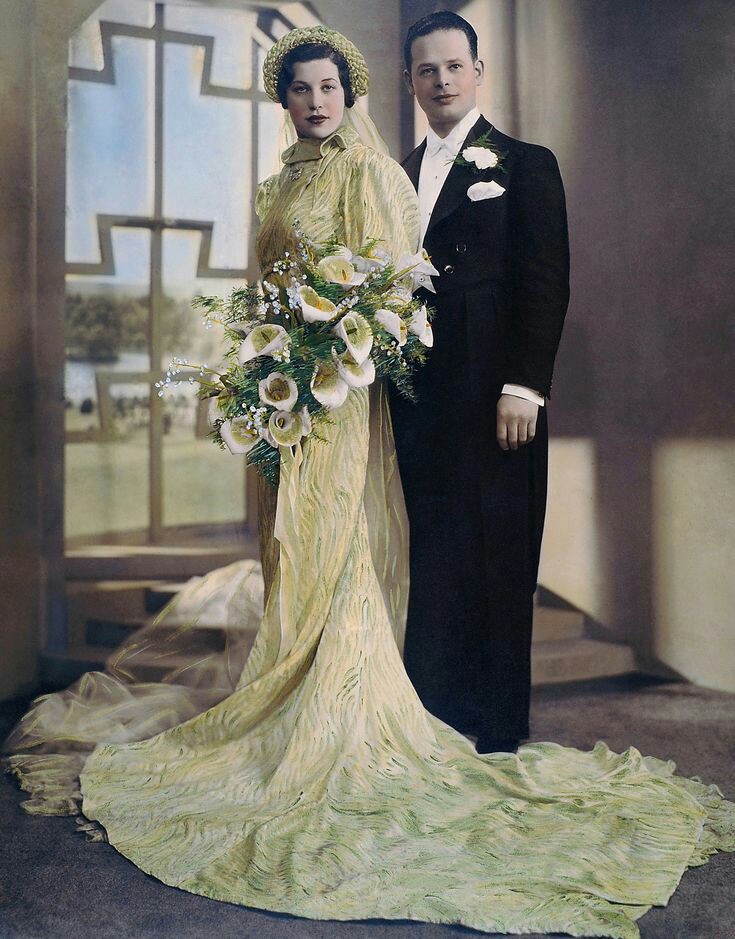 1936
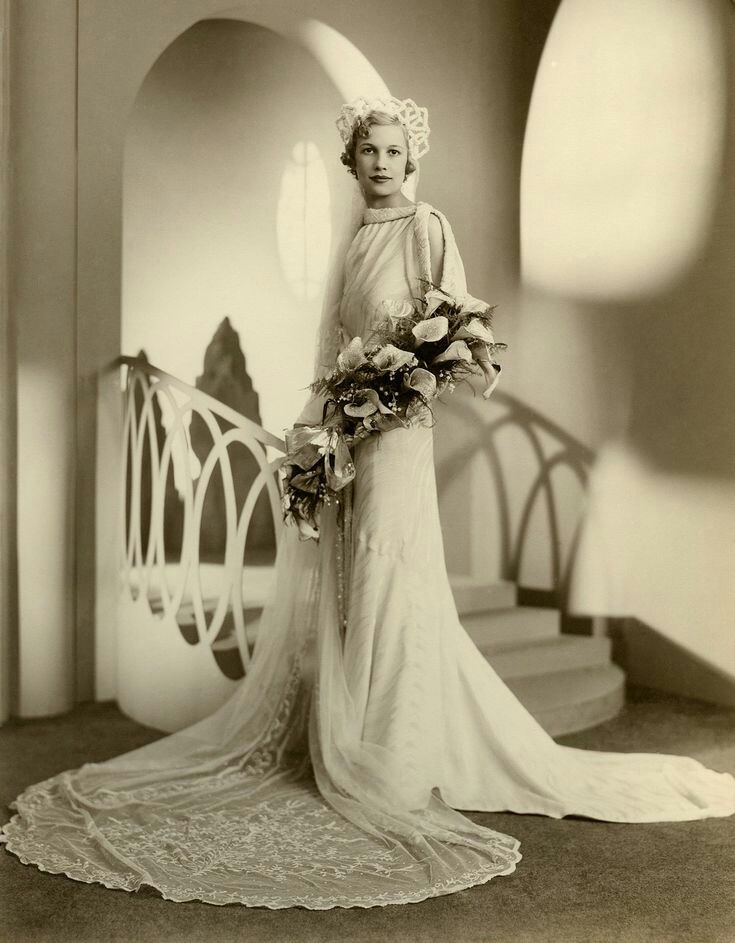 1936
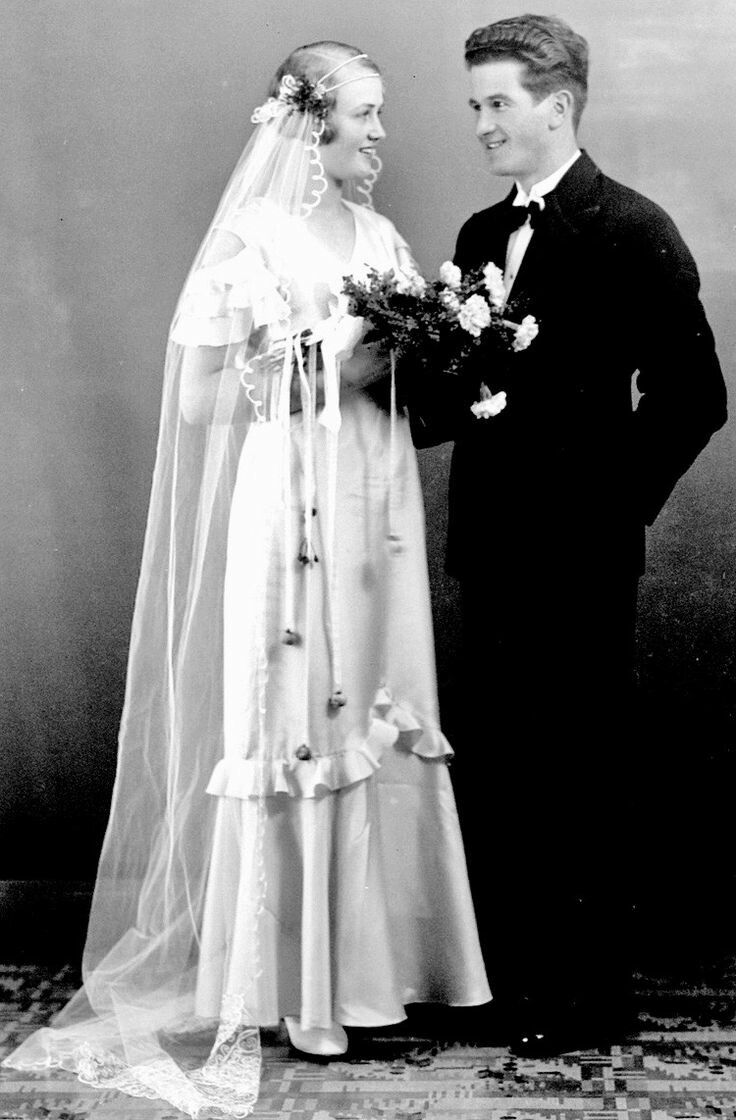 1930
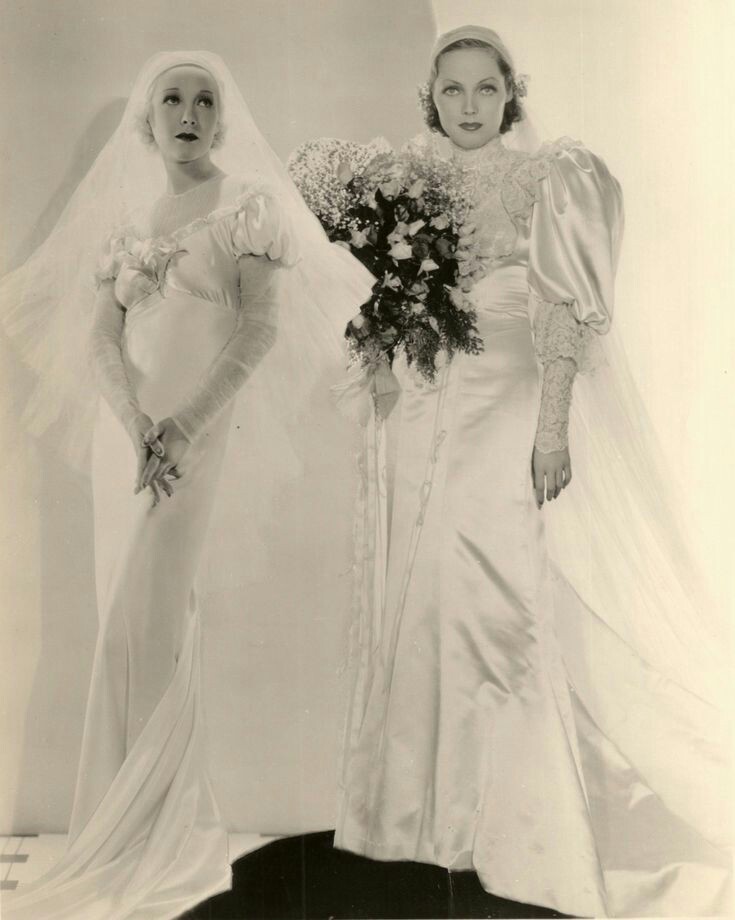 1939
ÇANTA VE AKSESUARLAR
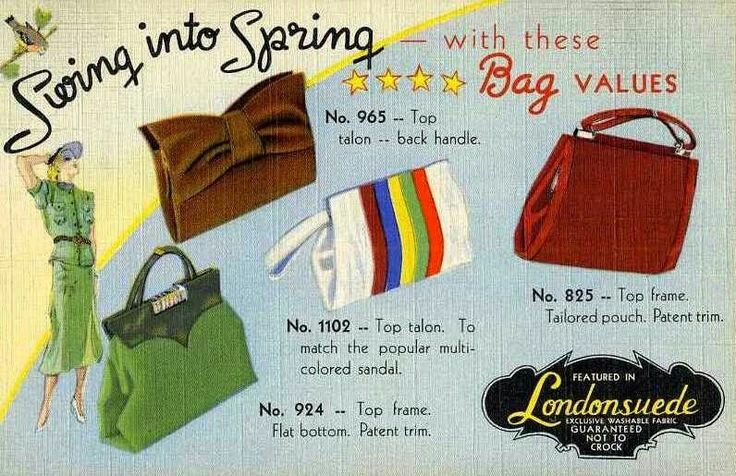 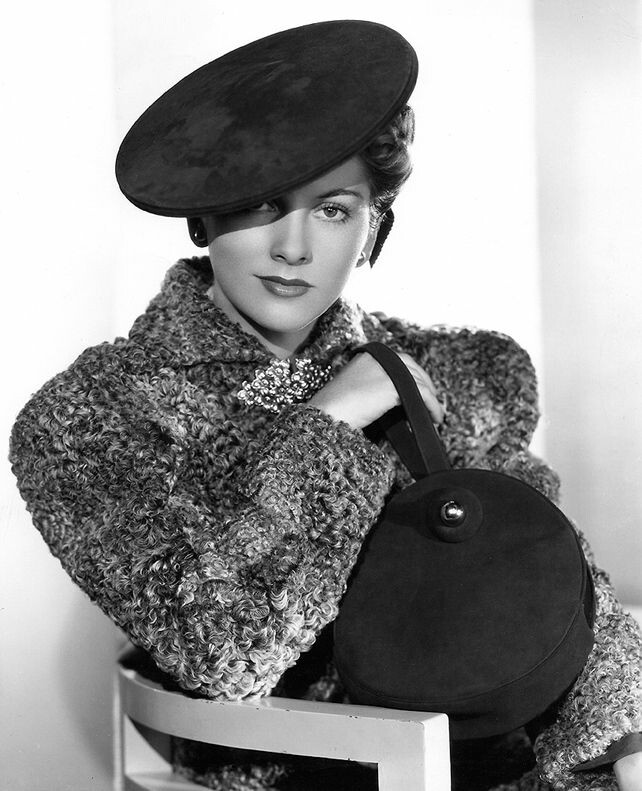 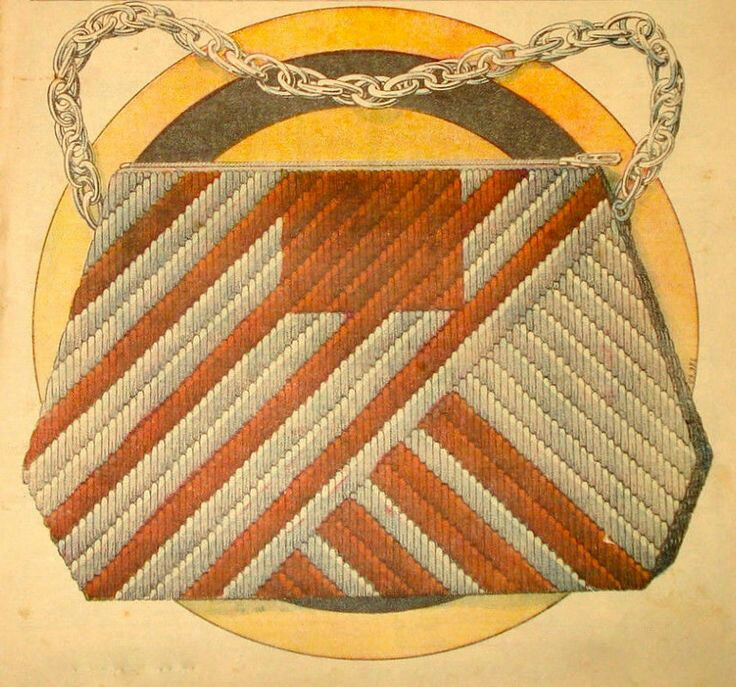 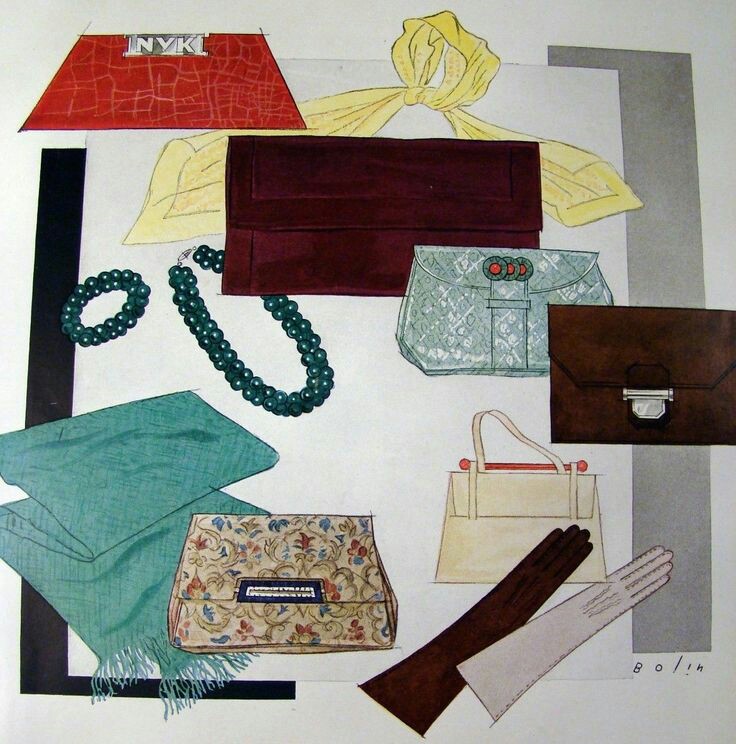 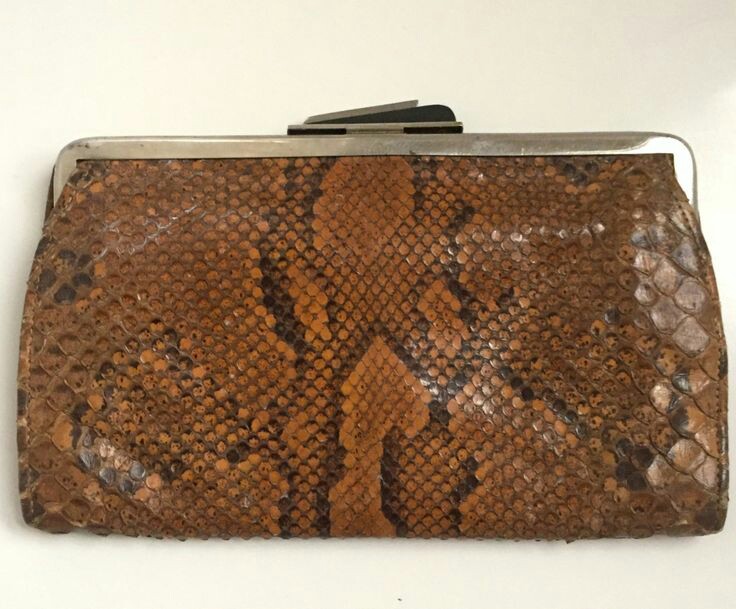 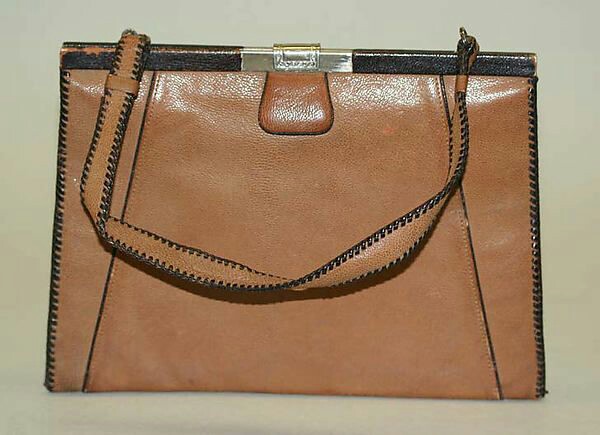 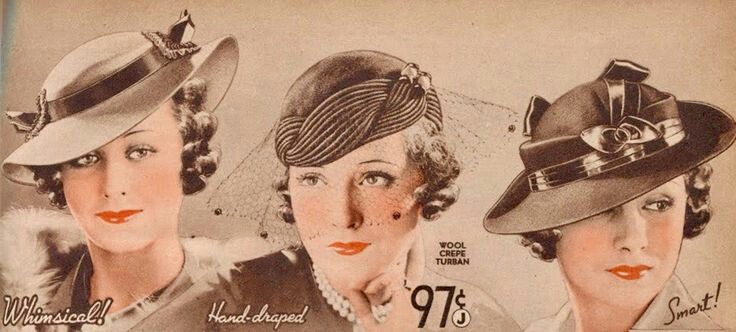 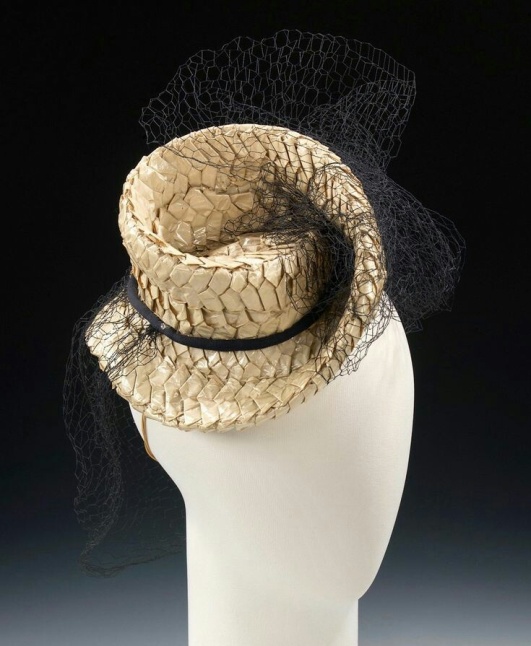 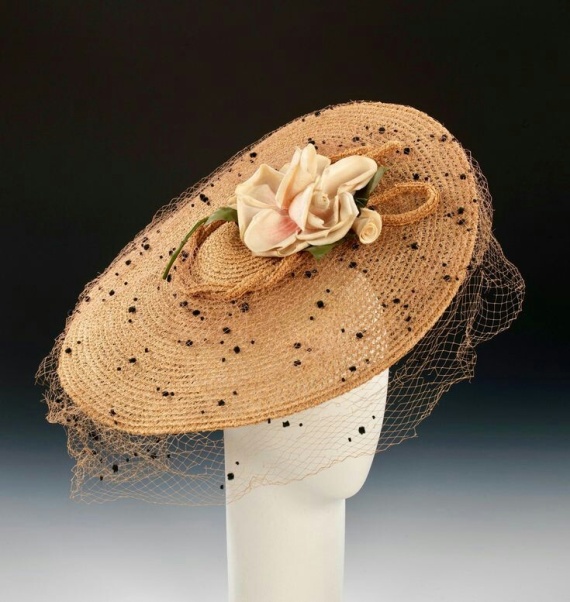 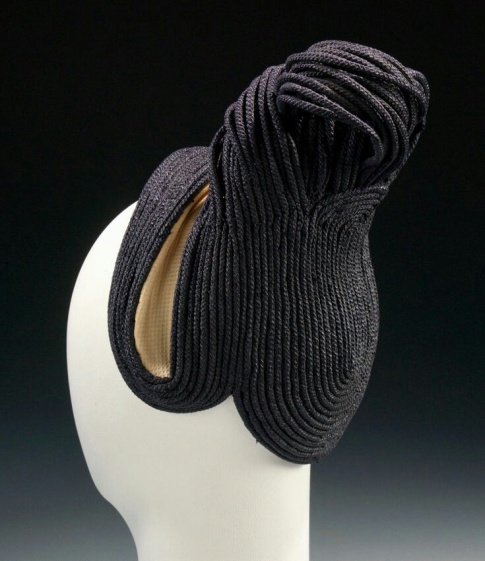 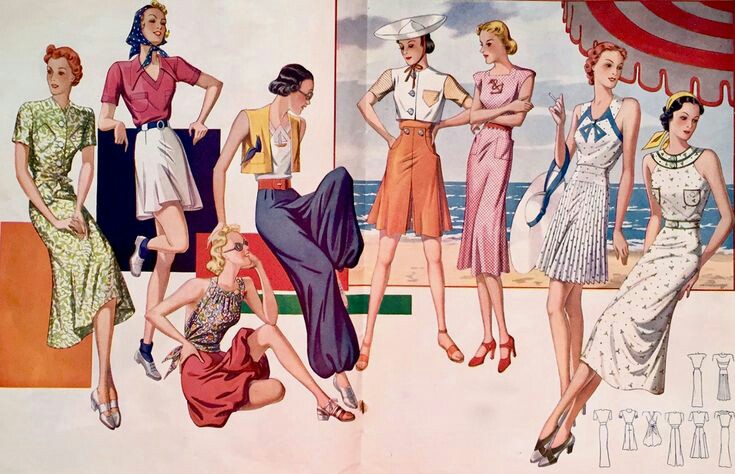